Antrag auf Erstattung von Schülerfahrkosten
Anleitung zur Nutzung des Formularservers
Antrag wird durch den Schüler/die Schülerin ausgefüllt
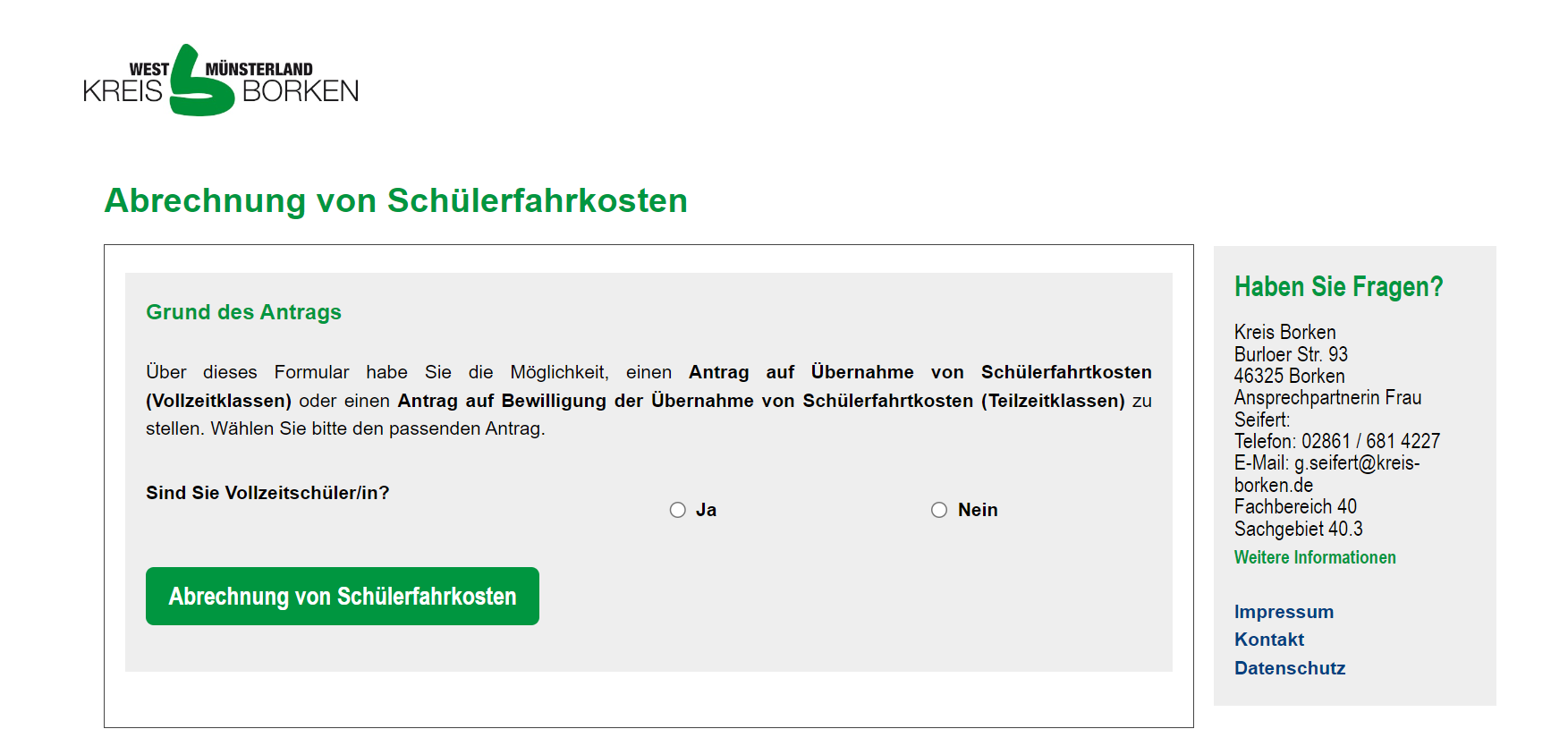 Aufgabe des Sekretariates
Nachricht an das Sekretariat zur Weiterleitung des Formulars.
Aufgabe des Sekretariates
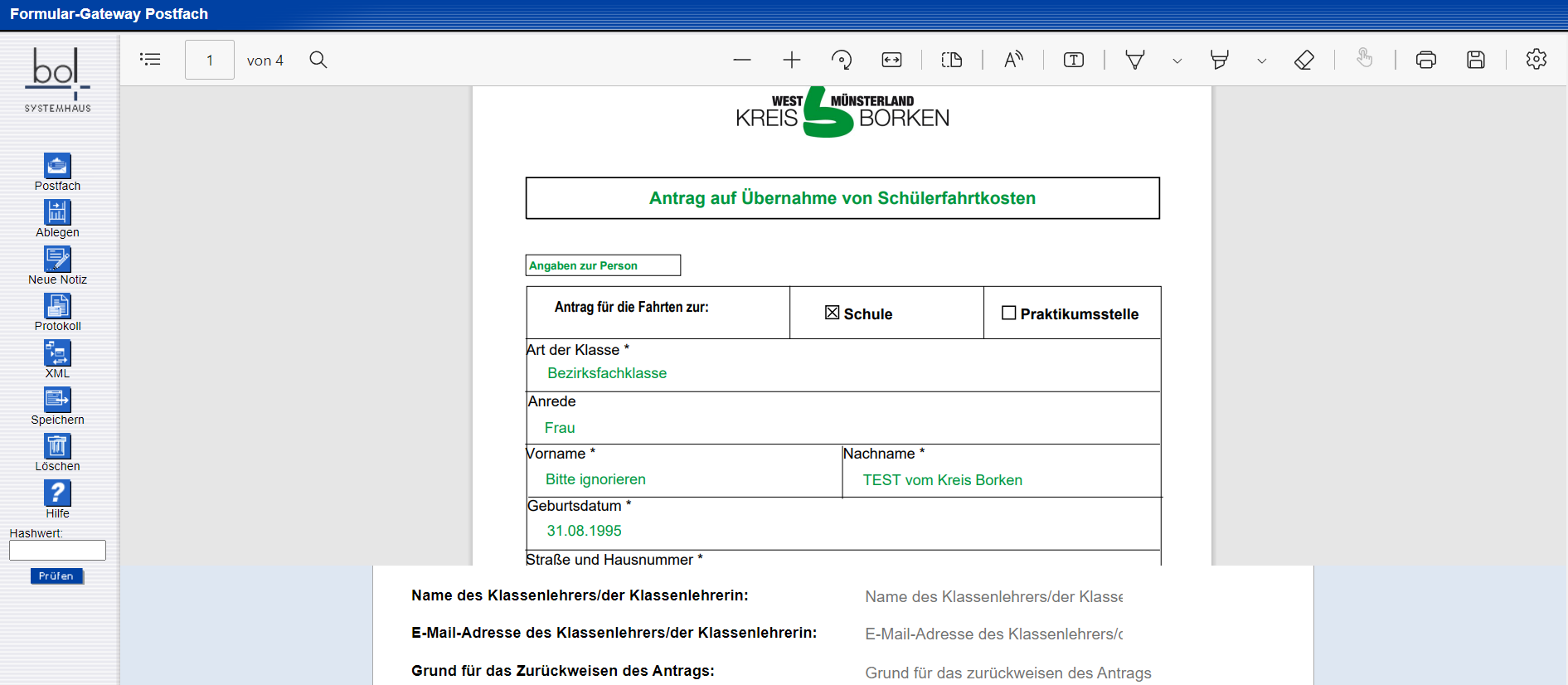 Sekretariat füllt Daten der Lehrkraft in das Formular ein. Im Antrag ist nur der Name der Lehrkraft sichtbar. 

Falls der Schüler/die Schülerin die falsche Schule ausgewählt hat oder andere Gründe dagegen sprechen, kann der Antrag zurückgewiesen werden.
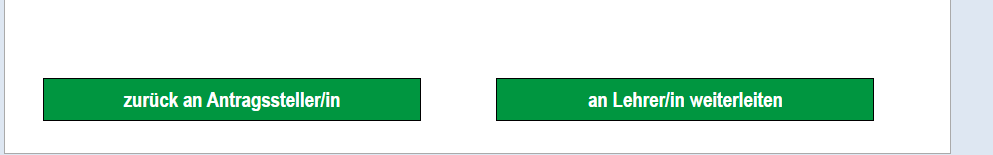 Aufgabe der Lehrkraft
Nachricht  an Lehrkraft zur Überprüfung der Anwesenheitstage der SchülerInnen.
Aufgabe der Lehrkraft
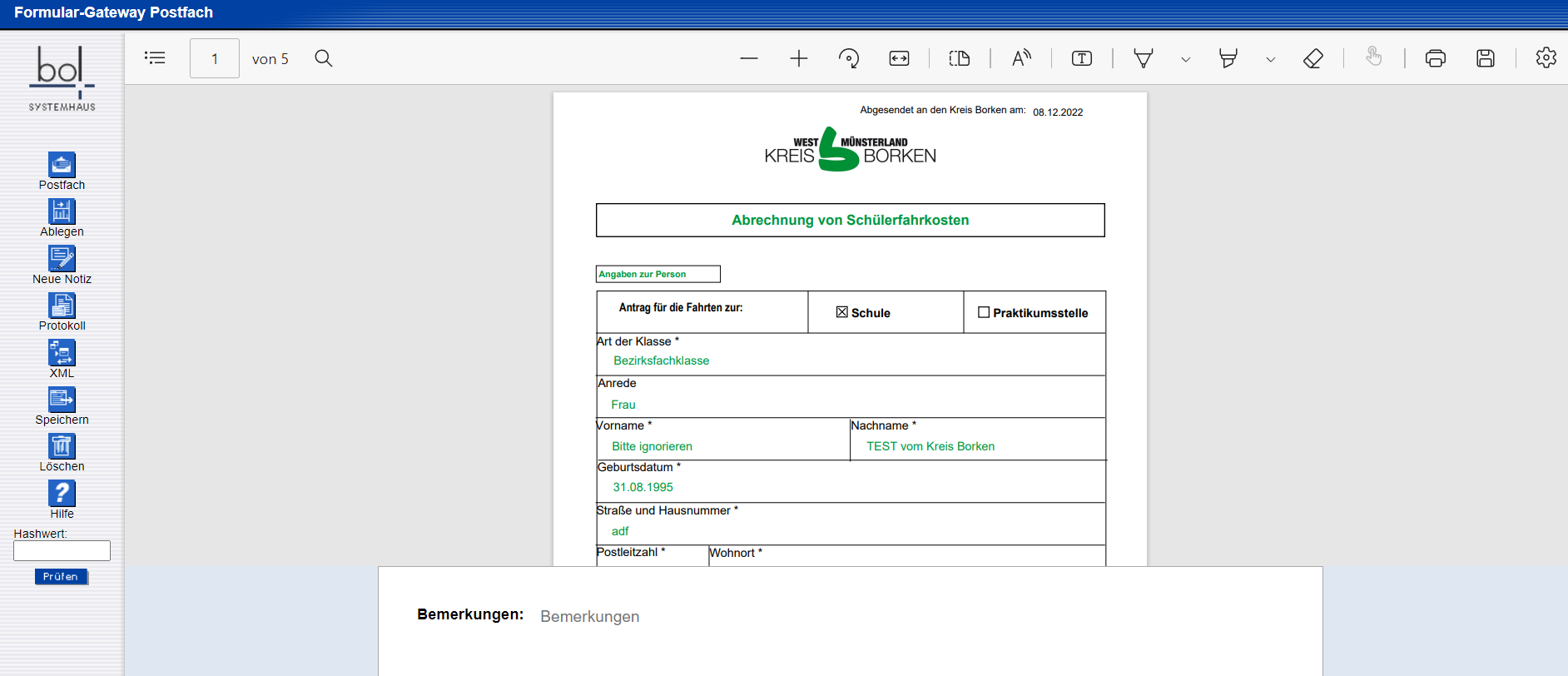 Lehrkraft kann Bemerkungen zur Anwesenheit der Schüler/des Schülers angeben.
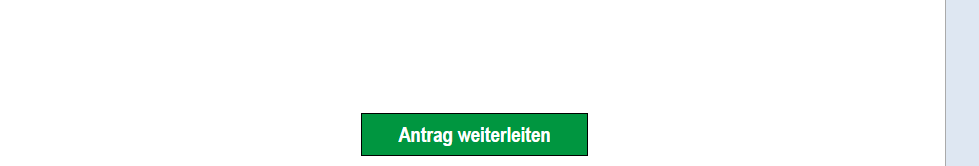 Bearbeitung durch den Kreis Borken
Der Kreis Borken erhält den Antrag mit den Angaben des Sekretariates und der Lehrkraft und kann diesen weiterverarbeiten.